Coverage Spring 2 2024
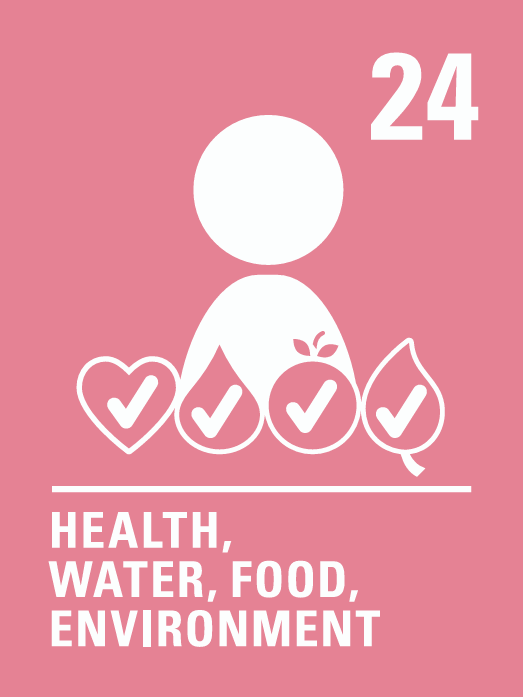 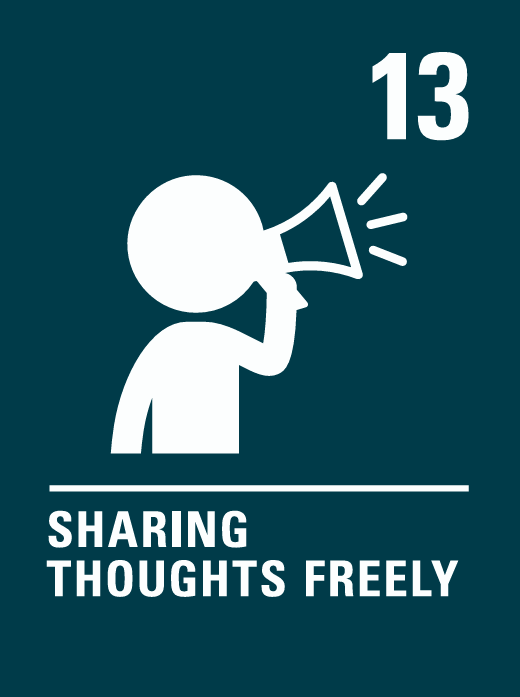 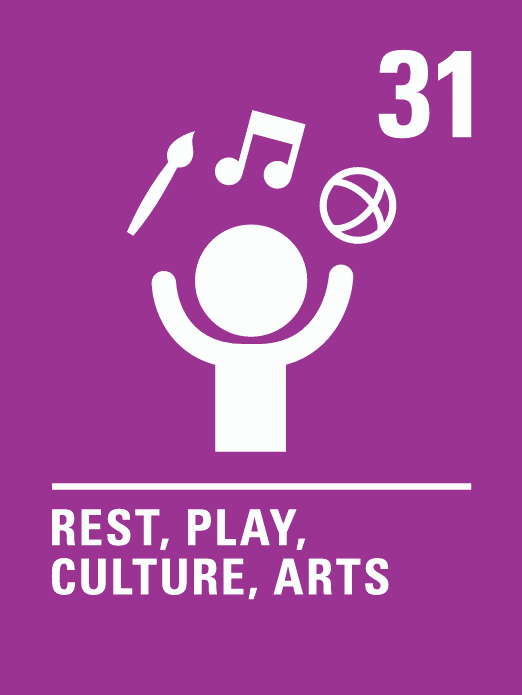 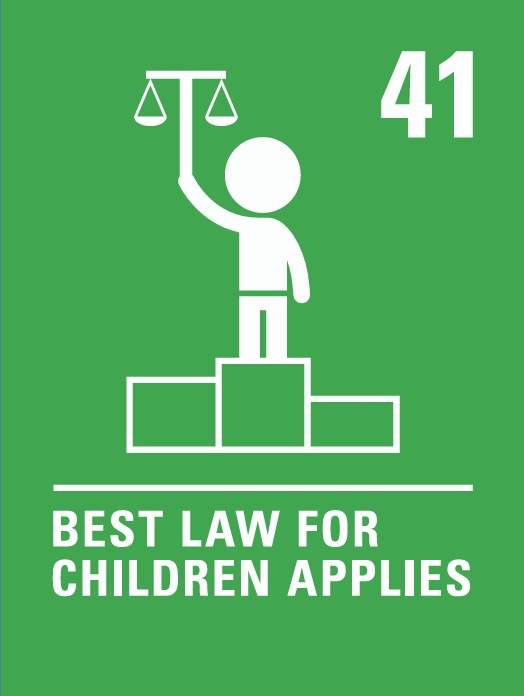 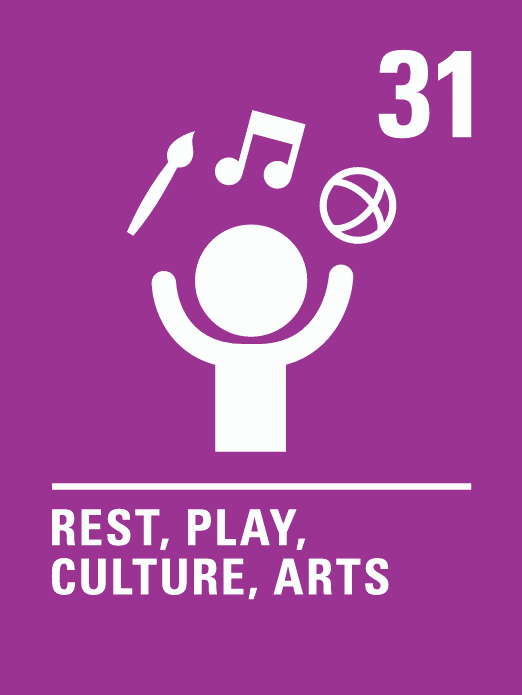 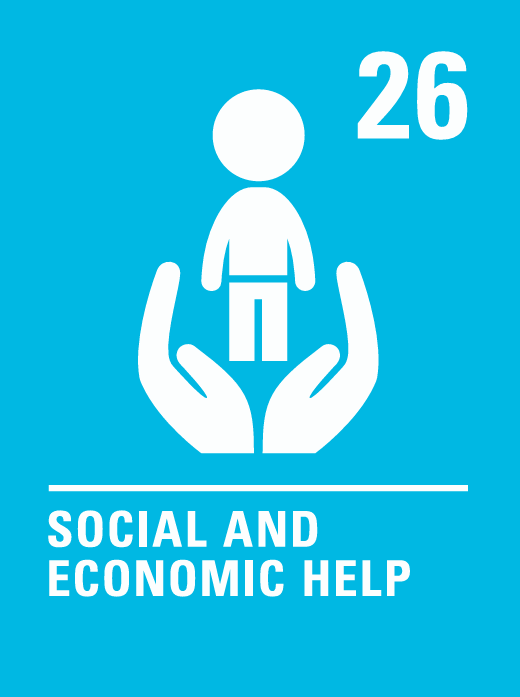 © Picture News 2024